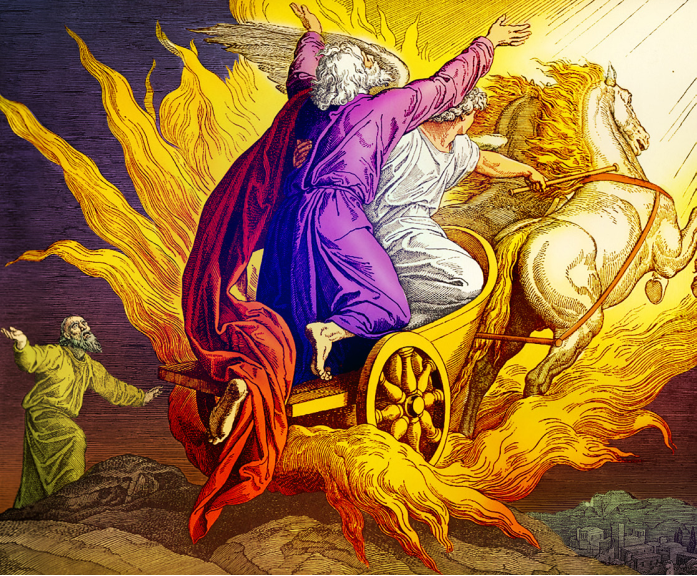 VTC ANTHEM
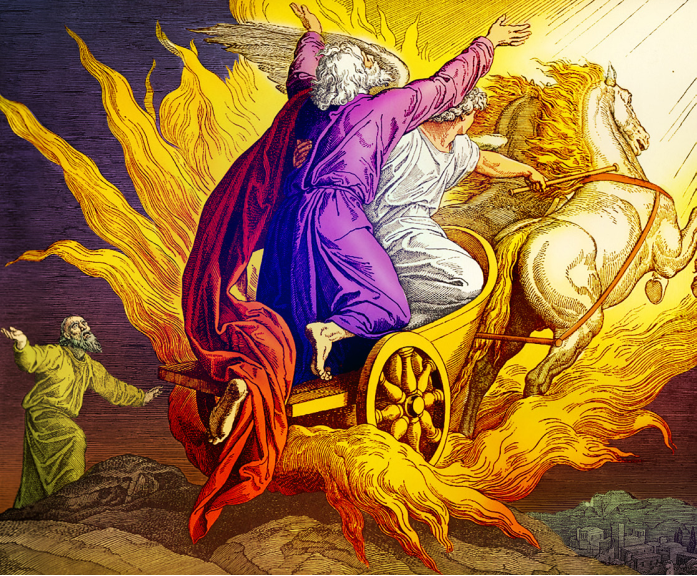 1

Vanguard Academy we stand, 
With Jesus Christ as our guide, 
We strive to learn and understand, 
As the Spirit in us abides.
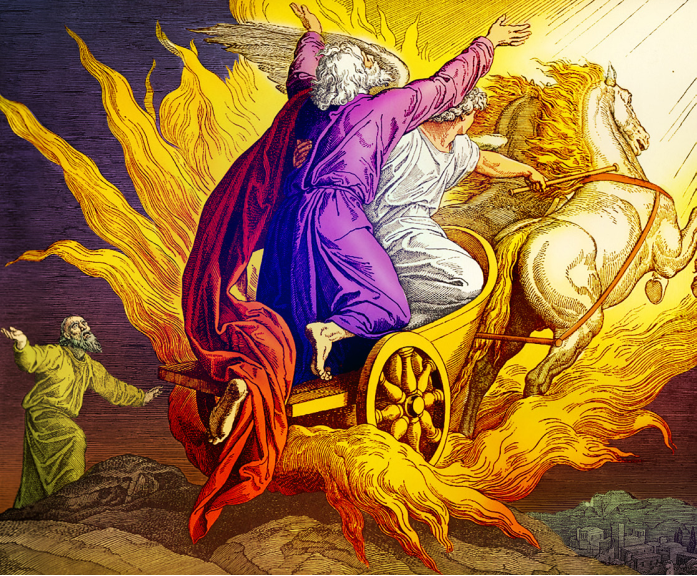 2

From every corner of the land, 
We are here to grow and be blest; 
And our teachers do firmly stand, 
In guiding us to do our best.
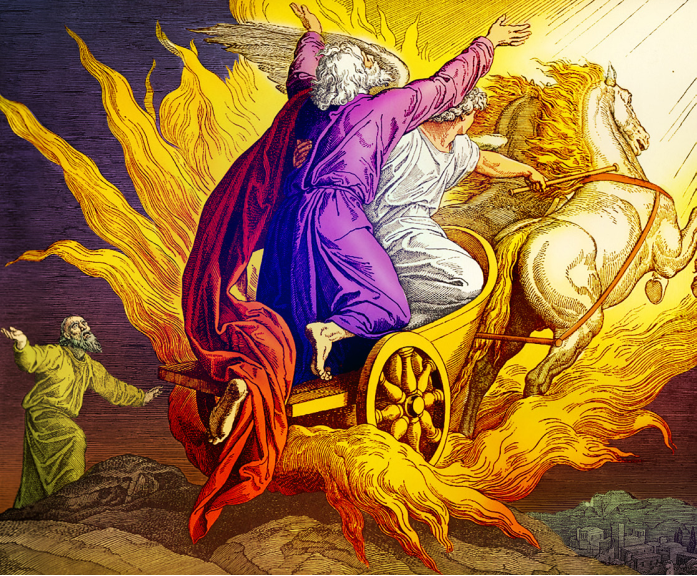 3

With knowledge, wisdom and power, 
We will go forth and conquer all, 
We’re nurtured in this Eleventh hour, 
For the Kingdom where we’ll soon go.
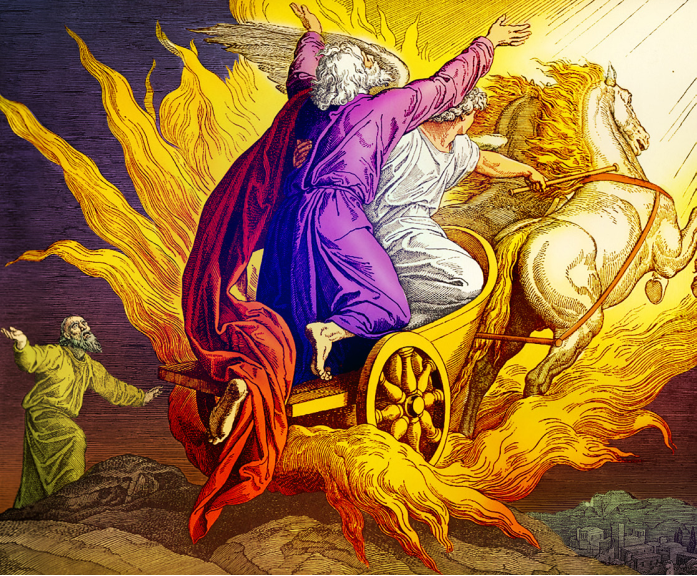 4

We thank this academy of love, 
Where God’s tender mercy abounds, 
The lessons taught us from above, 
Bear witness to this blessed ground.